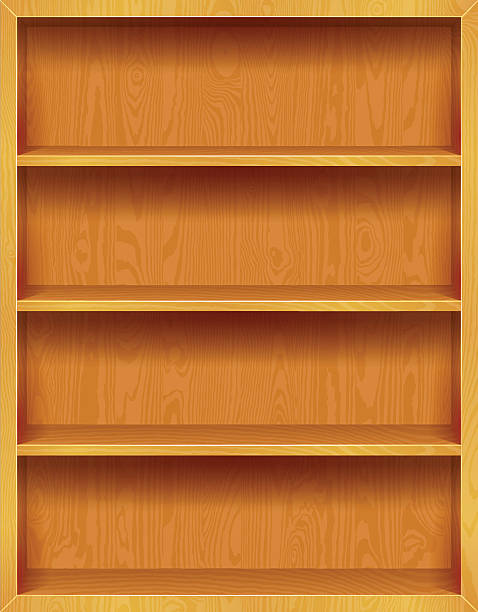 （例）経済学の課題図書一覧
　・リストから１冊を選んでレポートを作成してください。
　・書影をクリックすると電子ブックが開きます。
　・電子ブックは一部のページであれば印刷又はダウンロードが可能です。
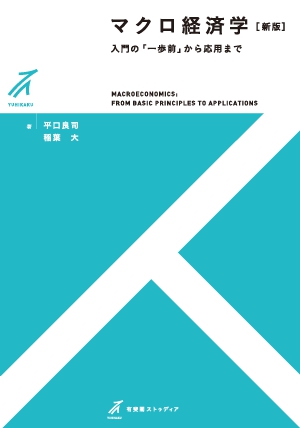 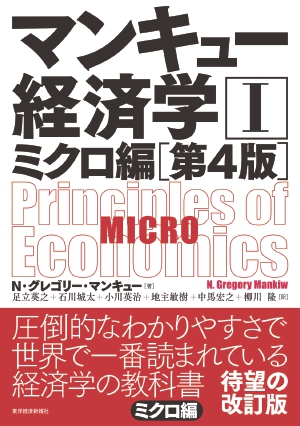 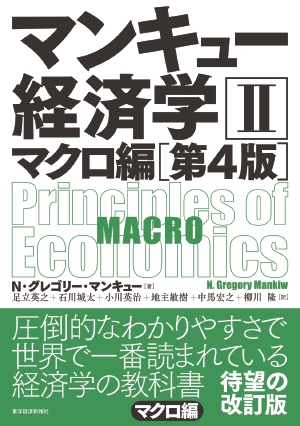 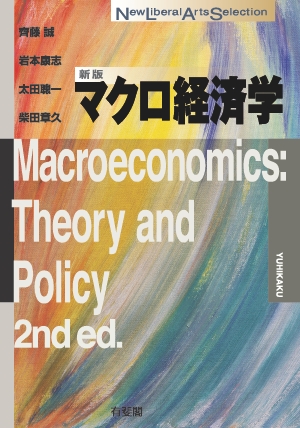 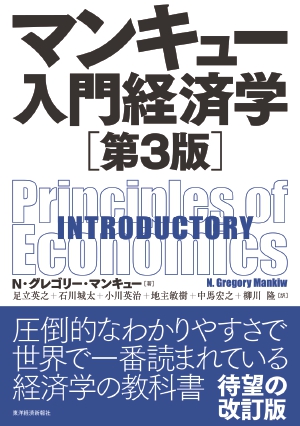 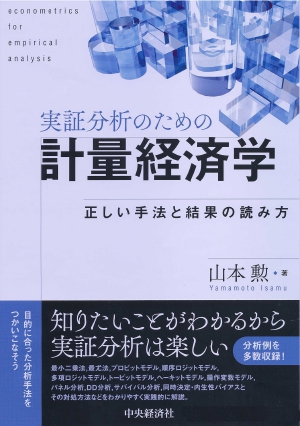 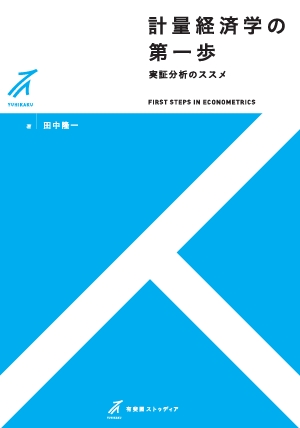 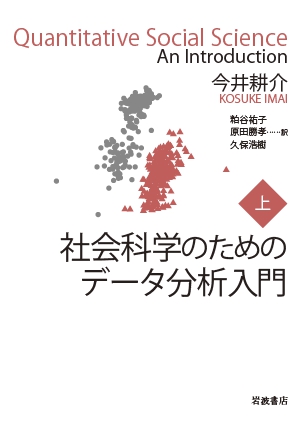 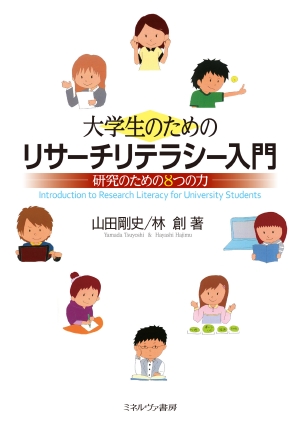